Un pays qui émergent : l’Inde
Quelles sont les dynamiques qui permettent à l’Inde un tel redressement ?
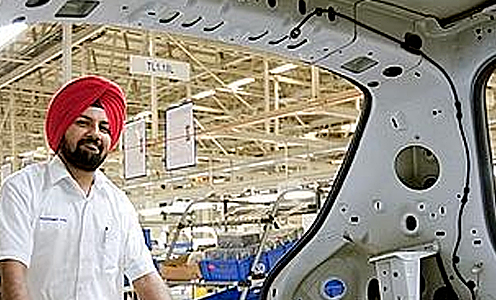 SOMMAIRE
Introduction


Le retour de l’Inde sur la scène économique internationale


Un Etat qui présente encore bien des caractéristiques des pays du Sud


Le coût social de l’intégration de ce pays émergeant à la mondialisation


L’essentiel
INTRODUCTION
L’Inde, une puissance :
Démographique
Démocratique
Economique
Militaire
Riche en ressources naturelles
Un acteur mondial majeur
LE RETOUR DE L’INDE SUR LA SCENE ECONOMIQUE INTERNATIONALE
L’Inde possède quelques entreprises d’envergure international : Tata
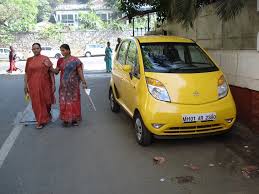 LE RETOUR DE L’INDE SUR LA SCENE ECONOMIQUE INTERNATIONALE
L’Inde est un pays dont les échanges de marchandises avec d’autres Etats sont en hausse
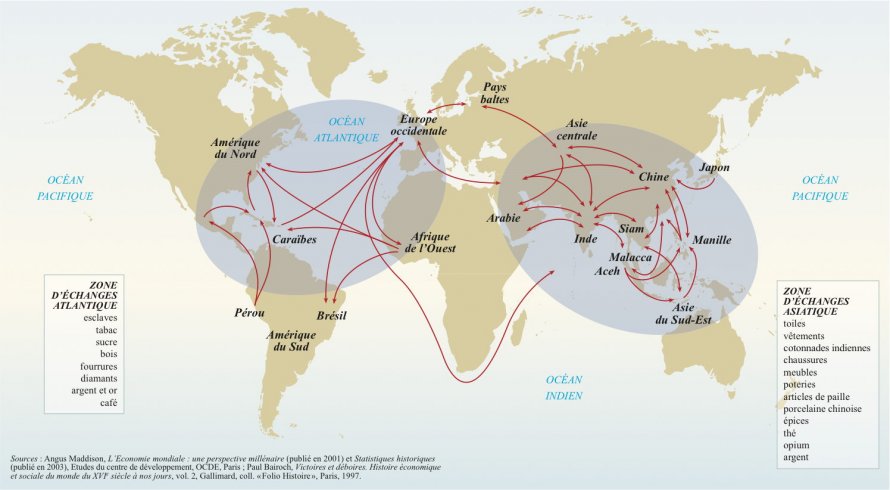 LE RETOUR DE L’INDE SUR LA SCENE ECONOMIQUE INTERNATIONALE
L’Inde est aussi un pays considéré comme un Etat à fort potentiel pour les investisseurs étrangers
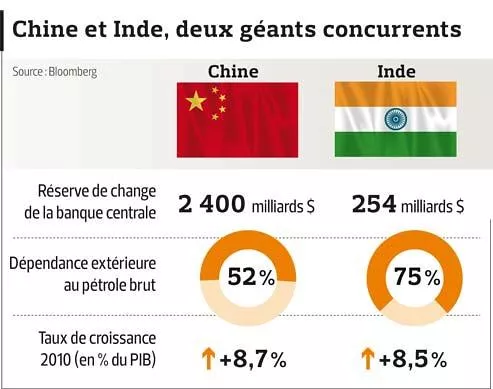 UN ETAT QUI PRÉSENTE ENCORE BIEN DES CARACTÉRISTIQUES DES PAYS DU SUD
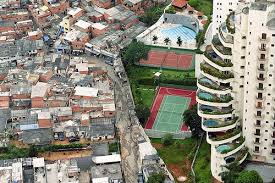 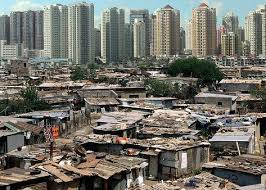 Richesse et pauvreté
LE COÛT SOCIAL DE L’INTÉGRATION DE CE PAYS ÉMERGEANT À LA MONDIALISATION
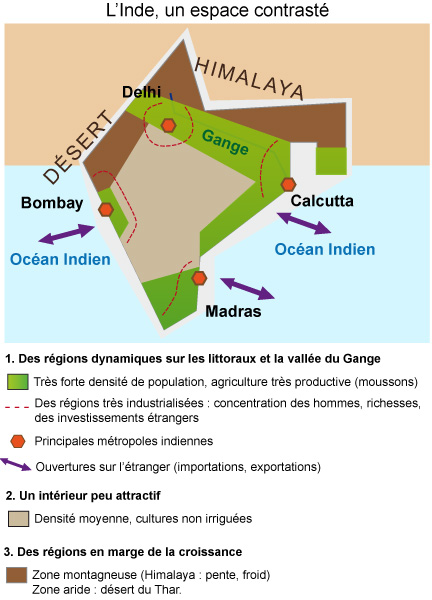 L’ESSENTIEL
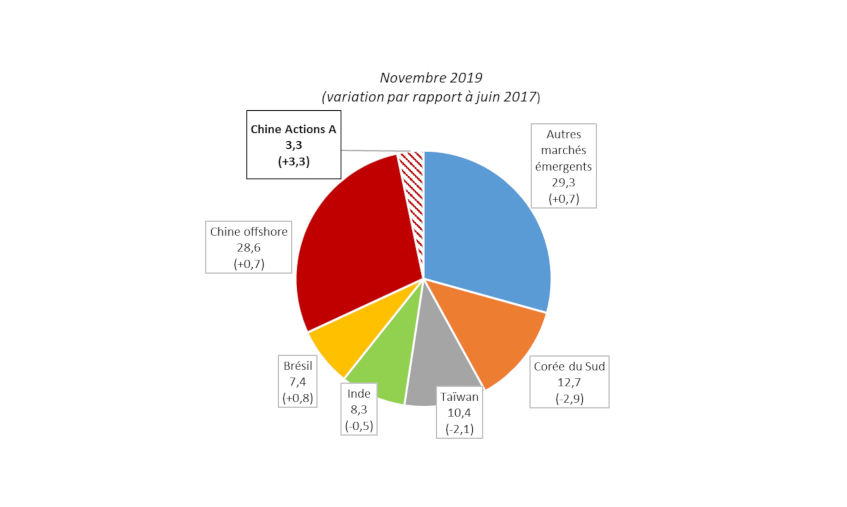